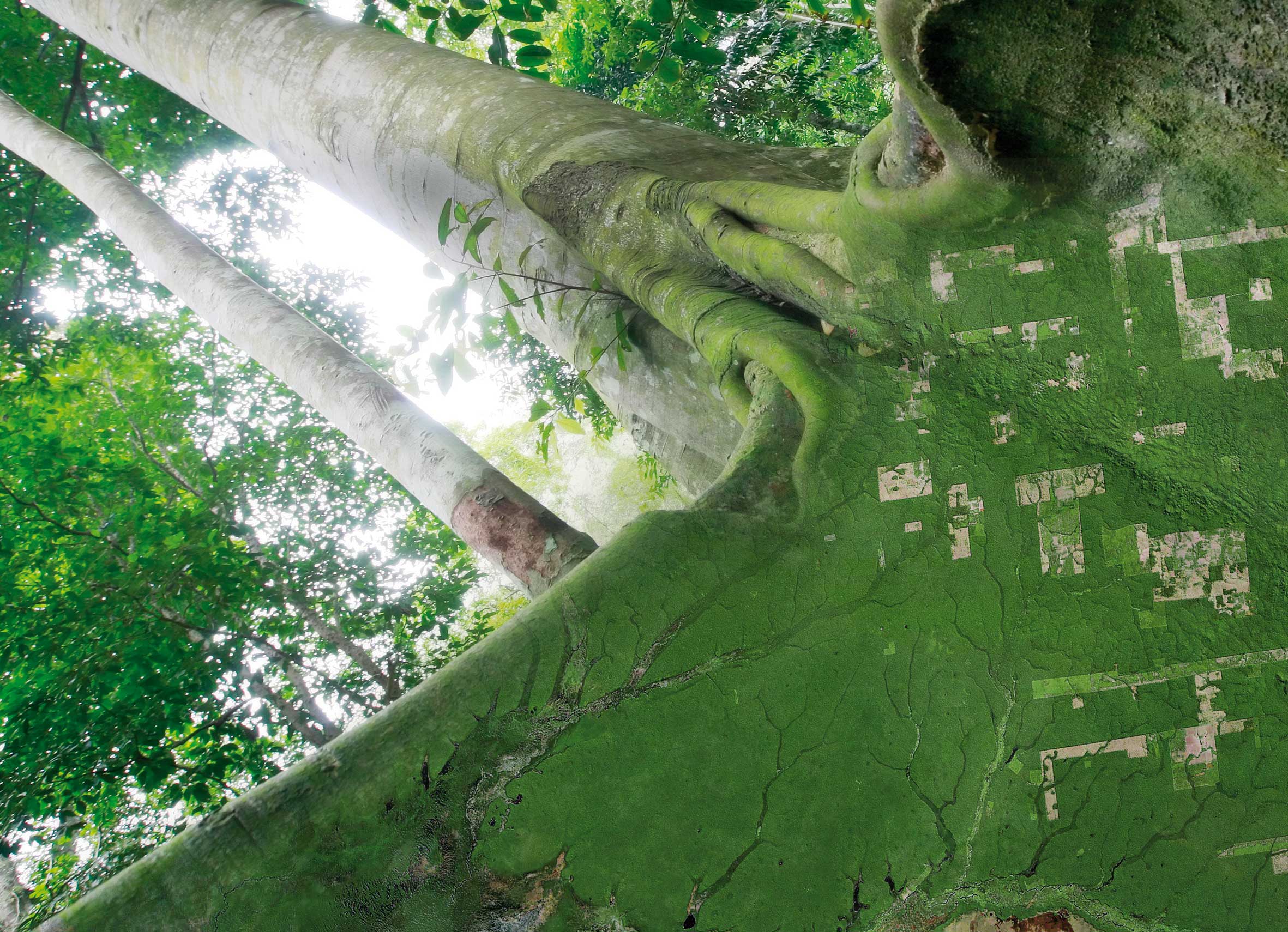 SESSION 9:Business Wrap-up & Review
SDCG-12: ESA ESRIN, 4-8 September, 2017
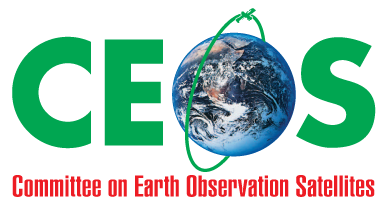 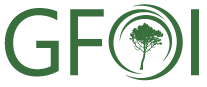 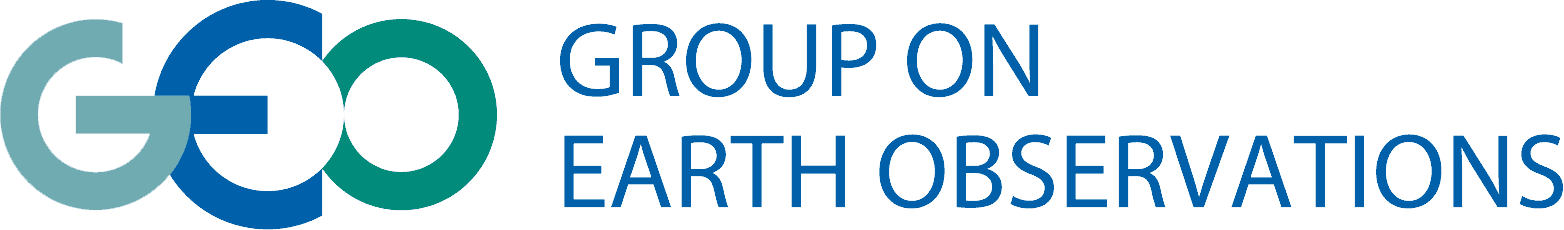 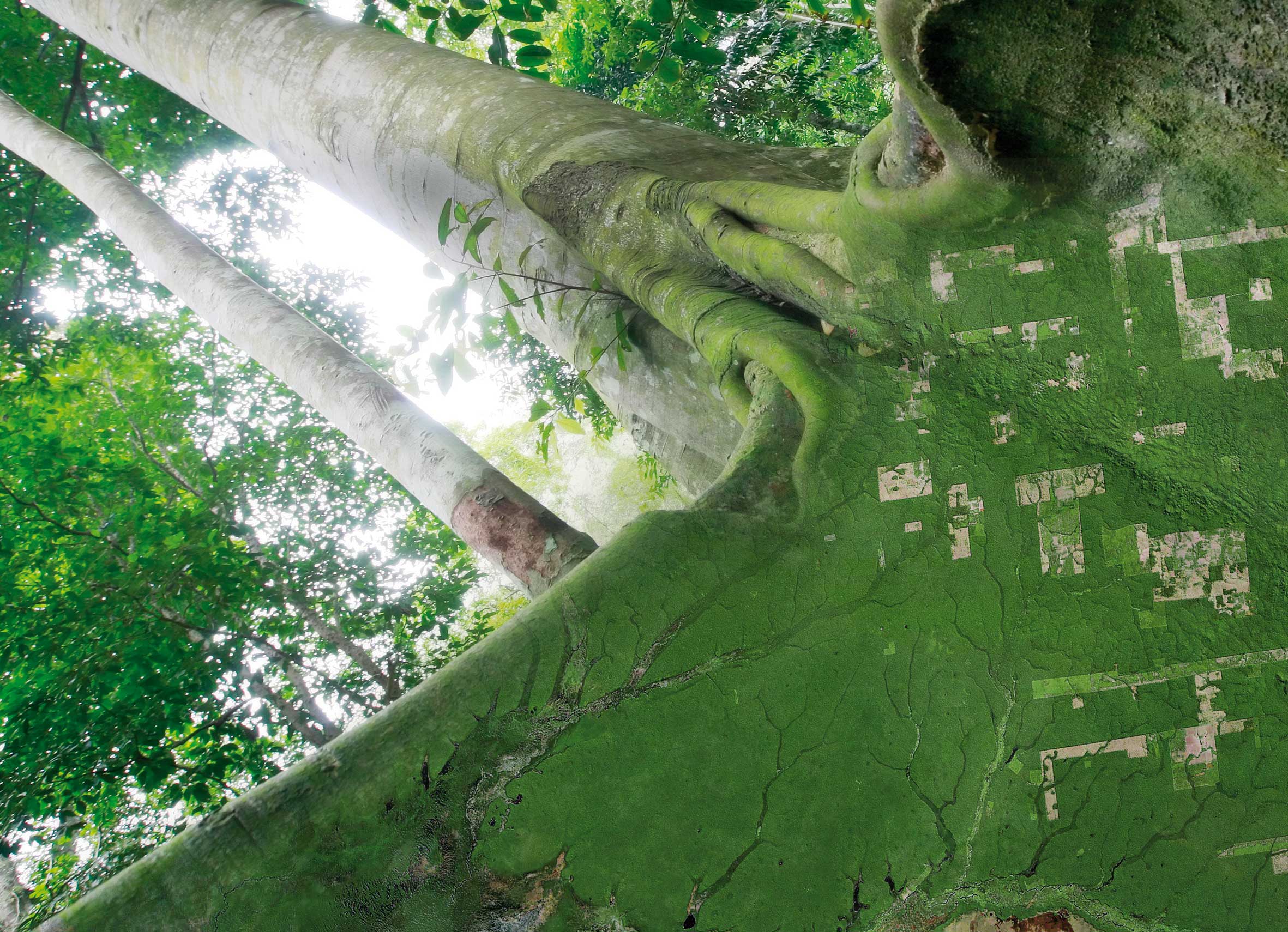 SDCG-12 Review
Stephen Ward, SDCG EXEC
SDCG-12: ESA ESRIN, 4-8 September, 2017
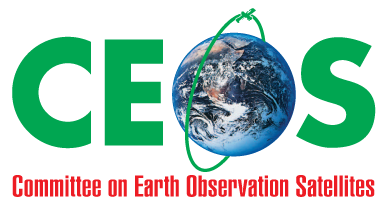 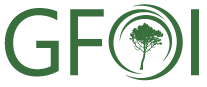 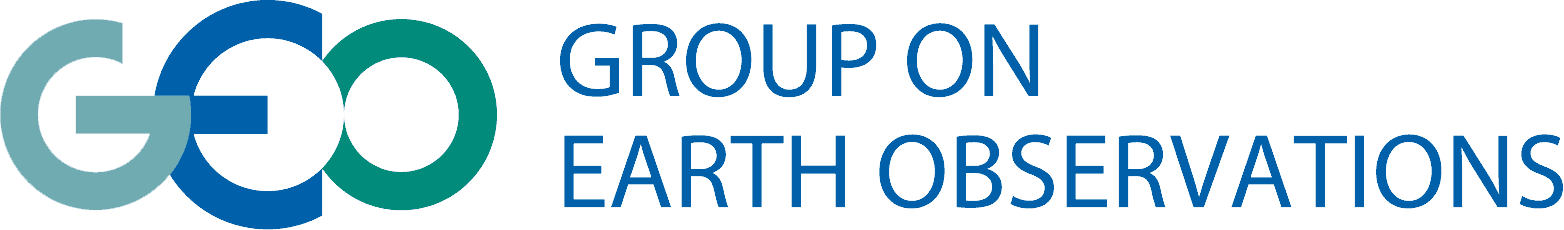 GFOI-ALERT
Productive Task Force meeting and SDCG session with WRI and GOFC-GOLD
Report shared with GFOI Leads
User Needs Assessment to mid 2018
Forum event in DC in Feb 2018
Willing to add Vietnam, Colombia
Technical studies and demo can proceed in parallel
JJ-FAST/GLAD comparison an obvious task
Broad interest of agencies in a coordinated data supply and R&D effort
3
Baseline Strategy
Landsat running well
Move to Collections: geometric correction for time stacking
Global Archive consolidation proceeding
Landsat-9 funded and planned Dec 2020
ESA…..
ALOS-2 ScanSAR for some countries 9x pa
Adding SPOT World Heritage Dataset
4
R&D support
Ongoing active support to multiple R&D Groups
Agreed need for forum event upon confirmation of new funding period from ESA - at ESRIN and/or CSA?
Interest in seeking support for GFOI ALERT related R&D
Technical progress report will be updated Q1 2018
CSA willing to help populate VietnamCube
5
Space Data Services & Pilots
GFOI website holds Landsat, Sentinel-1, Sentinel-2 country acquisition reports for 70 countries. CBERS also available (INPE only)
New COVE Coverage Analyzer tool
Discussed using COVE to map the SPOT World Heritage 
Collaboration with Amazon for AWS – Data Cube pilots: Uganda, Uruguay, Mexico, Bangladesh
Open Data Cube progressing including CEOS
Multiple Data Cube pilots – still pursuing Vietnam for GFOI demo, inc ALERT. Taiwan is new
PyCCD capability for GFOI tests – comparison with Hansen
6
Phase 2 and CEOS
DUAG a major change and with capacity implications
We need at least 1 new Co-Chair for SDCG
We will not have an SDCG SEC
Should we put a clear and direct request to Principals at SIT TW and Plenary?
ESA expected to be GFOI Lead for R&D
7
Feedback to joint session
Meeting format can be tweaked to reduce parallelisation
Repeat of 2017 process our default assumption
Start with separate meetings and meet together for longer
What SDCG wants from LSI:
Formal inclusion in CARD4L consultation (not just GFOI)
Prioritisation of ARD production for GFOI pilots (Vietnam, Colombia..)
HLS data for pilots?
Collaborate on an open offer to GFOI R&D groups for evaluation of HLS data for forest applications
Who is the MRI champion if not Gene?
Is the SAR ARD based on GRD or SLC?
SDCG is working on a new Co-Chair and SEC capacity – appeal to Principals at SIT TW and Plenary
8
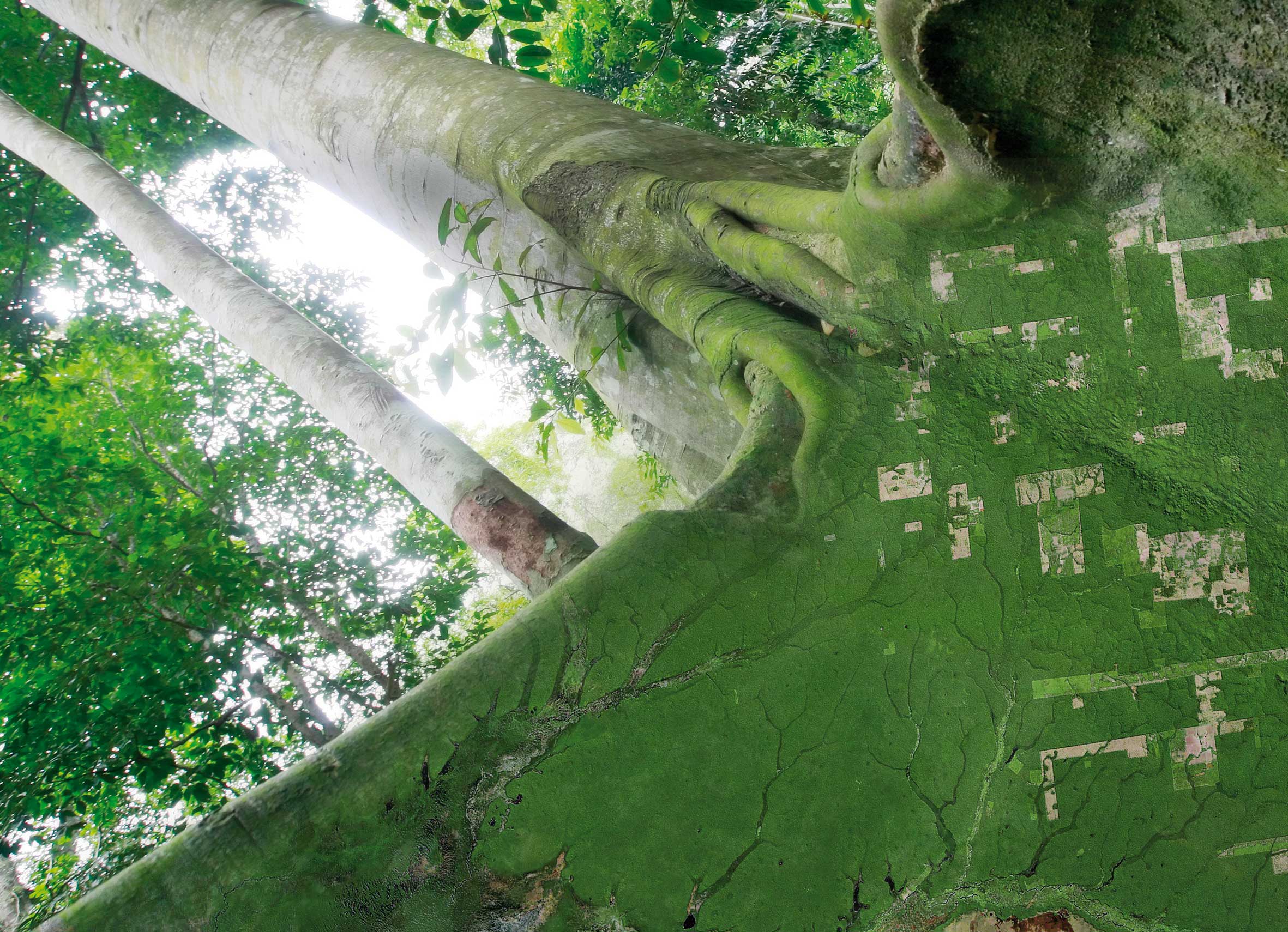 Future Meetings
SDCG-12: ESA ESRIN, 4-8 September, 2017
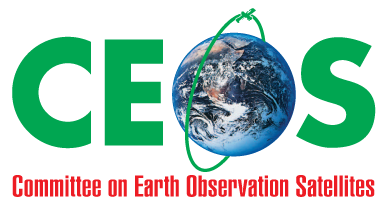 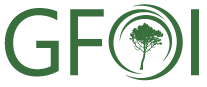 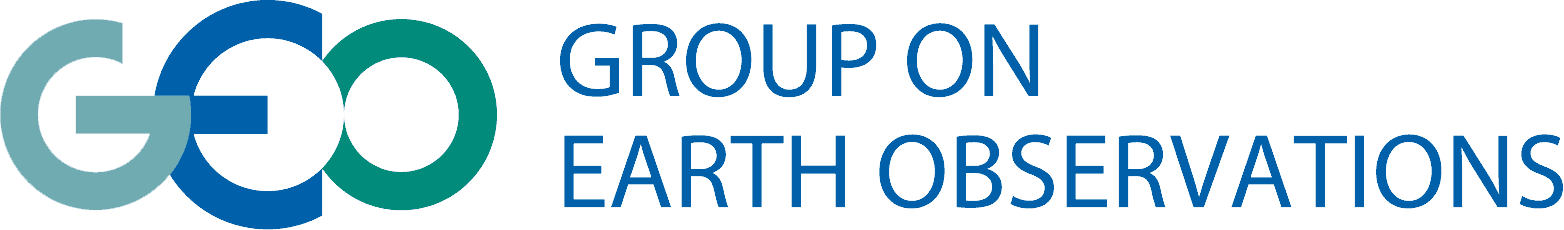 Future Meetings
GFOI Plenary agreed with Colombia for Q1 2018
Weeks 5 or 12 March, Bogota

SIT TW hosted by EUMETSAT, week of 10 September

Business as usual SDCG (with or without LSI, GEOGLAM) would be week of 3 September?
Need a (European) host that could accommodate several groups
10
SIT TW & Plenary Inputs
PR on global baseline

Appeal for support

Update on Phase 2
11